«ТВОЯ БЕЗОПАСНОСТЬ ДОМА»
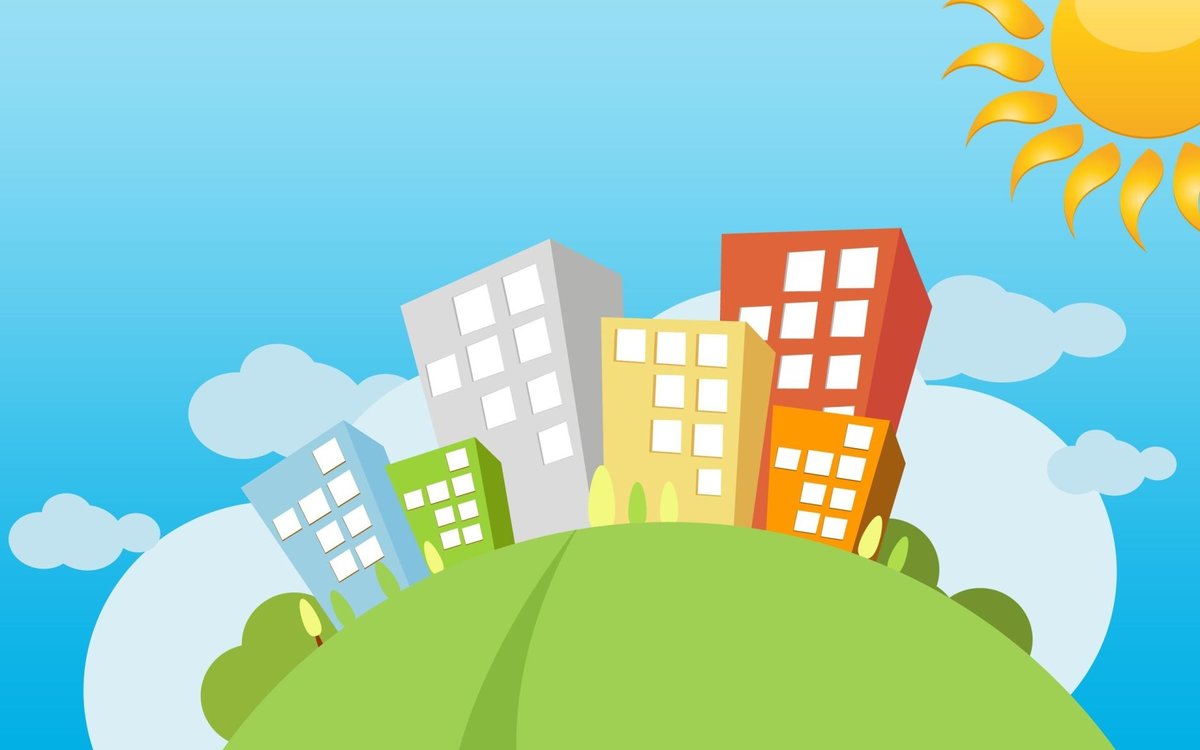 Выполнила:  Макарова А.В.,
воспитатель 
МДОБУ д/с 12
 «Золотой ключик»
Здравствуйте , ребята!
Я  Домовенок Кузя.
Люблю пошалить и пошутить.
А  еще, я оберегаю детей и их здоровье!
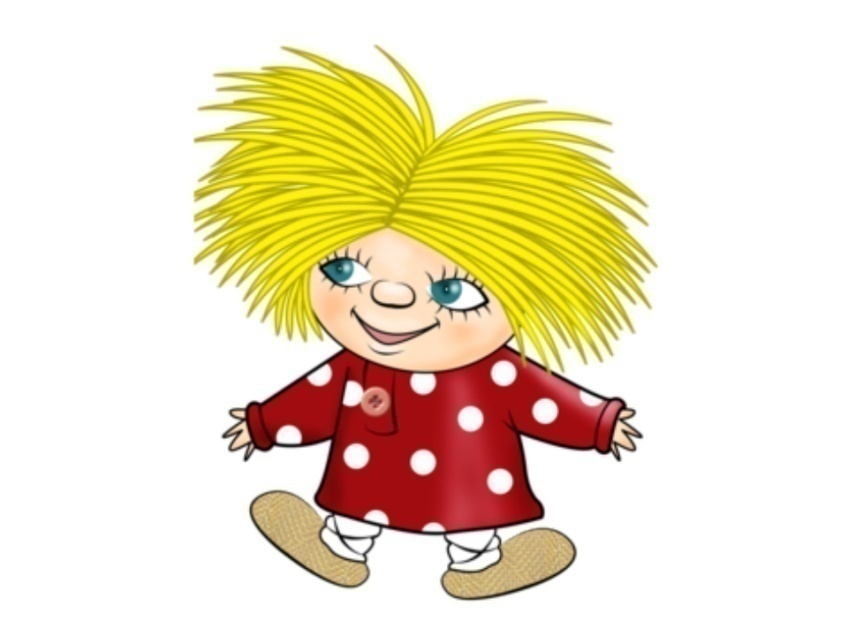 Сегодня, я вам расскажу о правилах безопасности дома.
Много правил есть на свете, 
Их должны запомнить дети!
Чтобы БЕЗОПАСНО жить –
Нужно с ПРАВИЛОМ дружить!
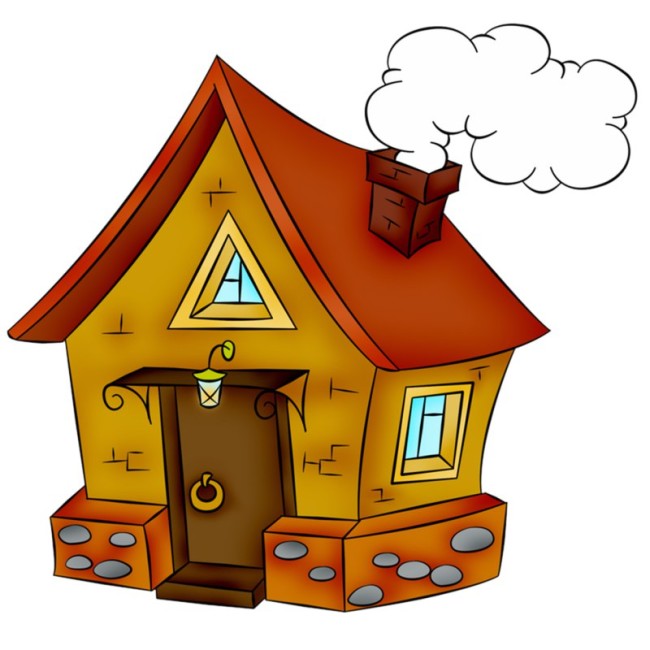 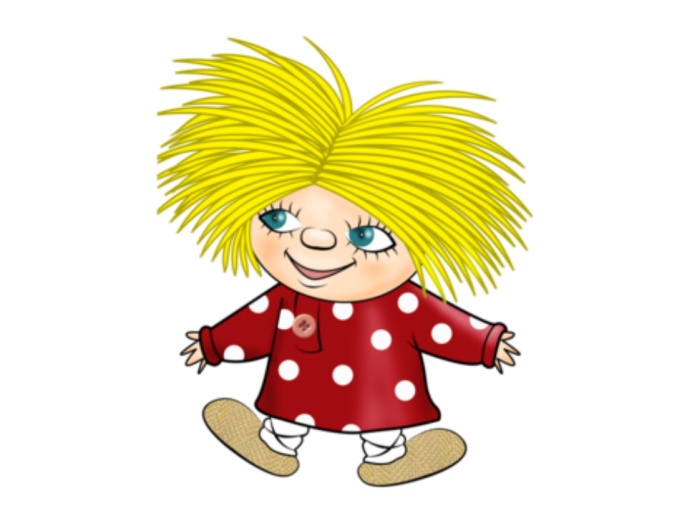 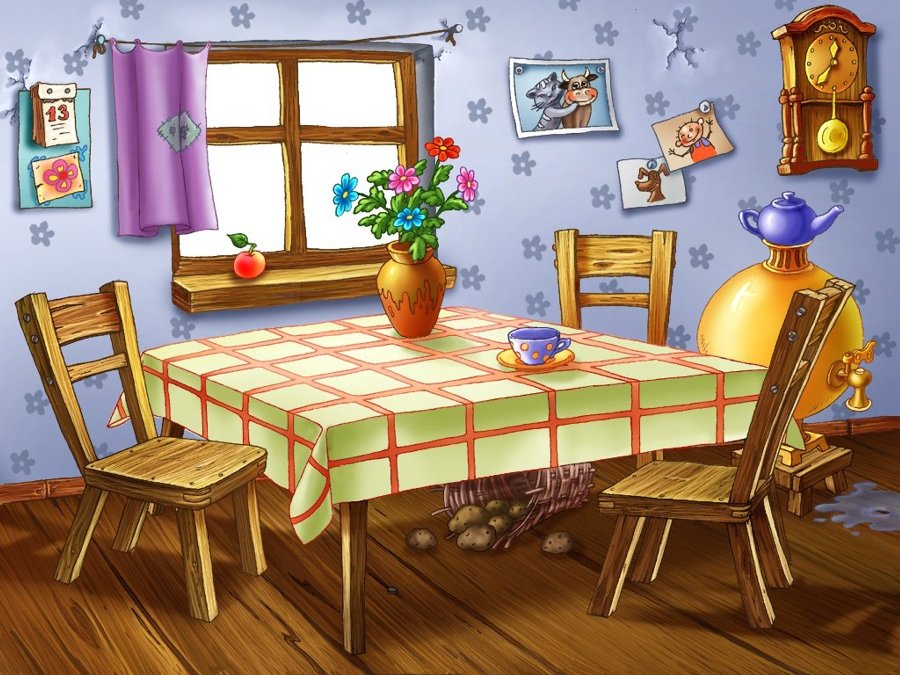 Дома- смех, тепло, уют…
Дома мама с папой ждут!
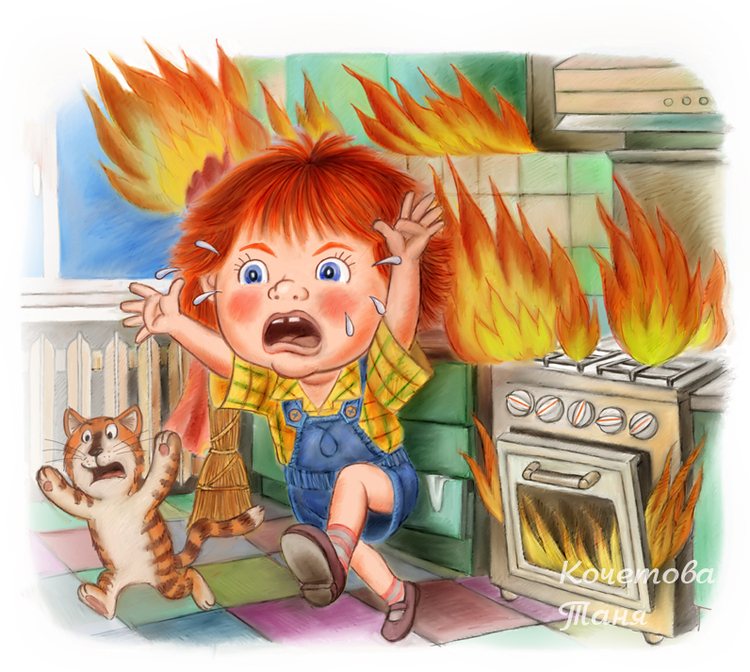 Но и дома могут вас подстерегать опасности!
Для того и нужно знать основы безопасности!
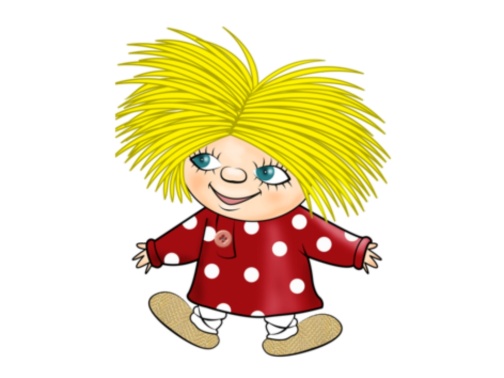 Газ опасен для здоровья,
Отравленье, взрыв, пожар.
От плиты держись подальше
Ведь опасен сильный жар.
Если дома появился сильный дым-
Ты не прячься, позвони по «01».
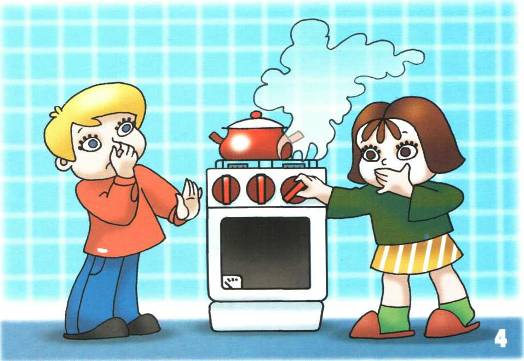 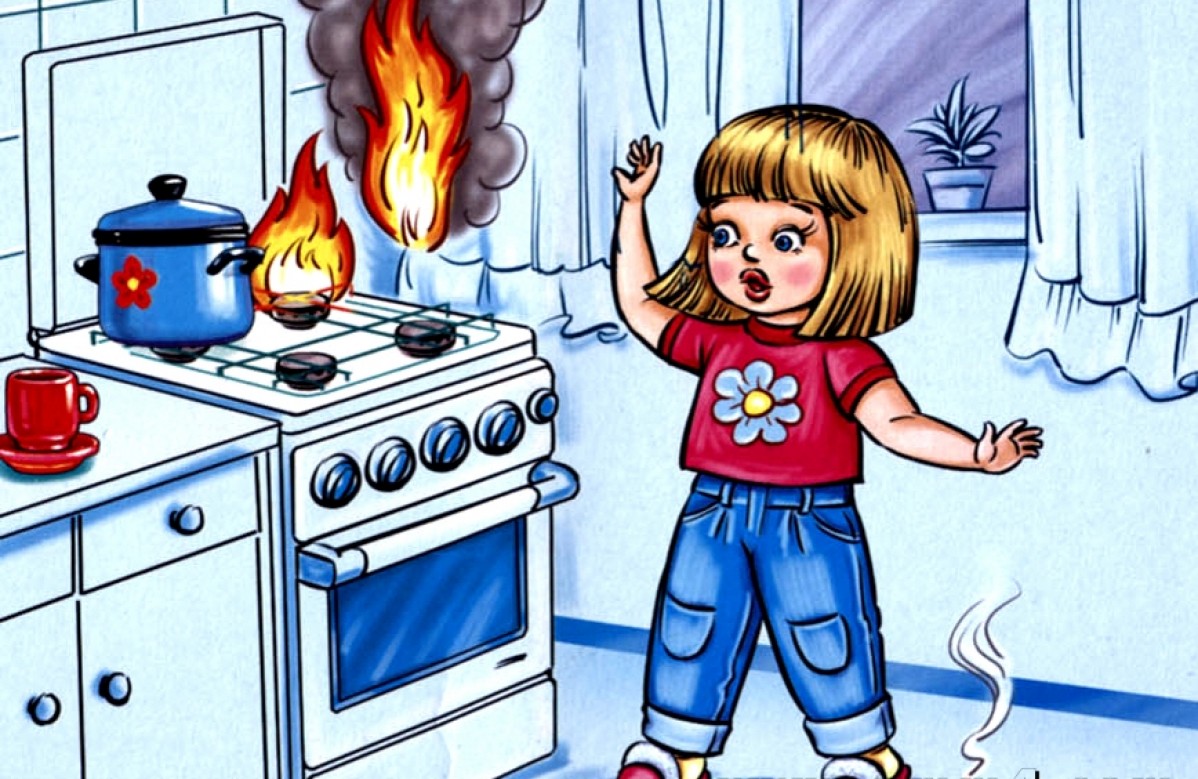 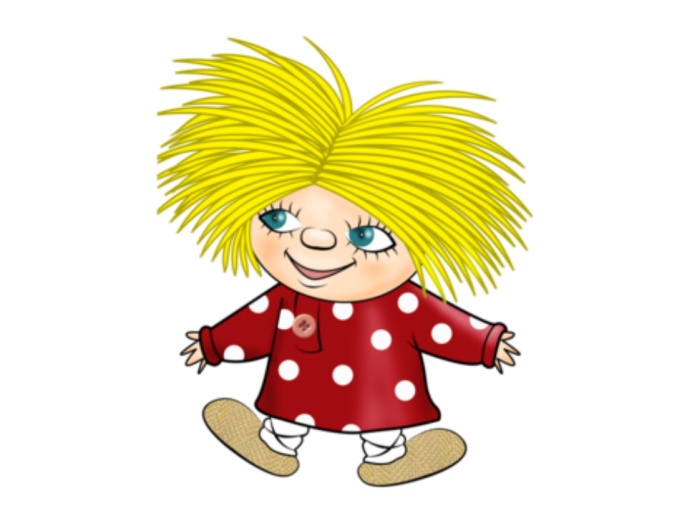 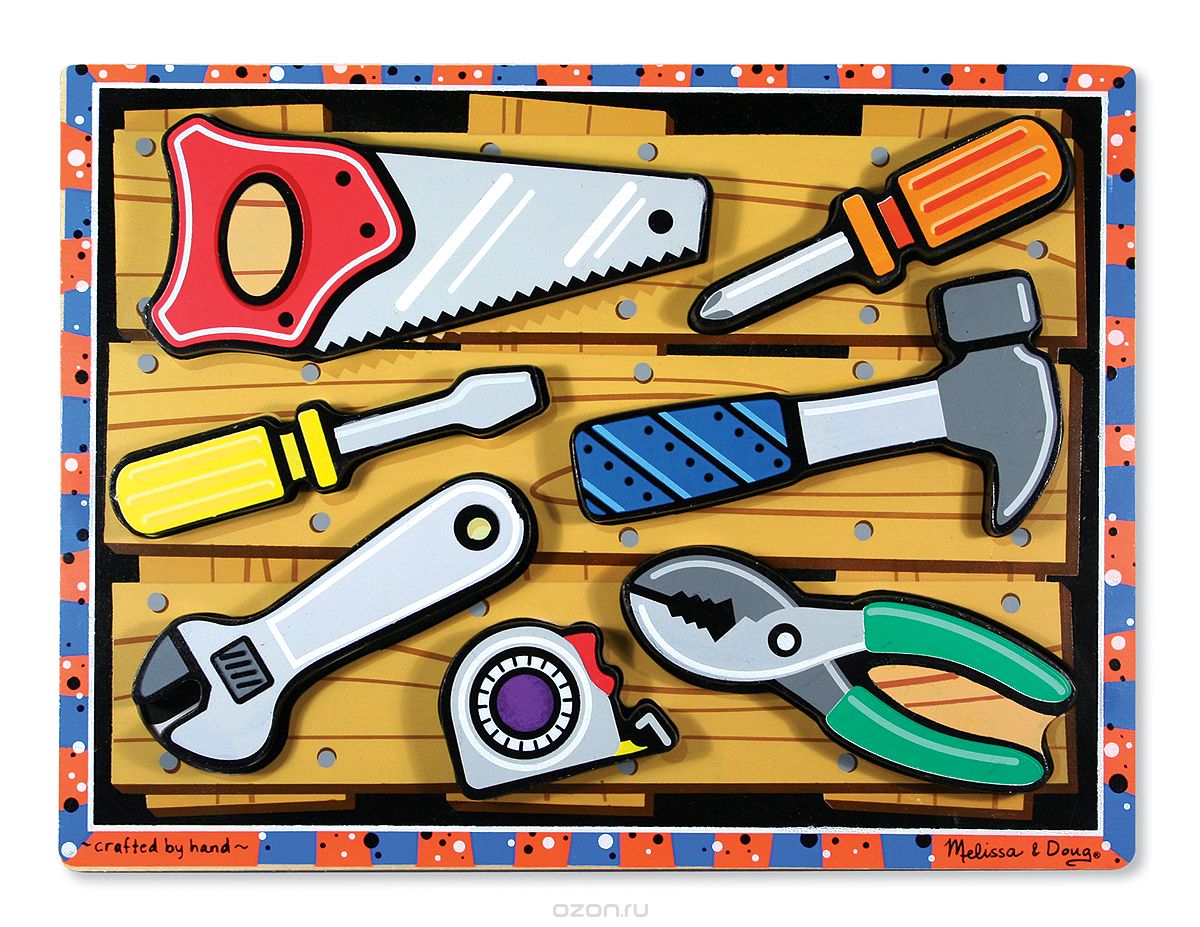 Инструменты папины
Брать не будем мы,
Ведь они тяжёлые,
Острые они.
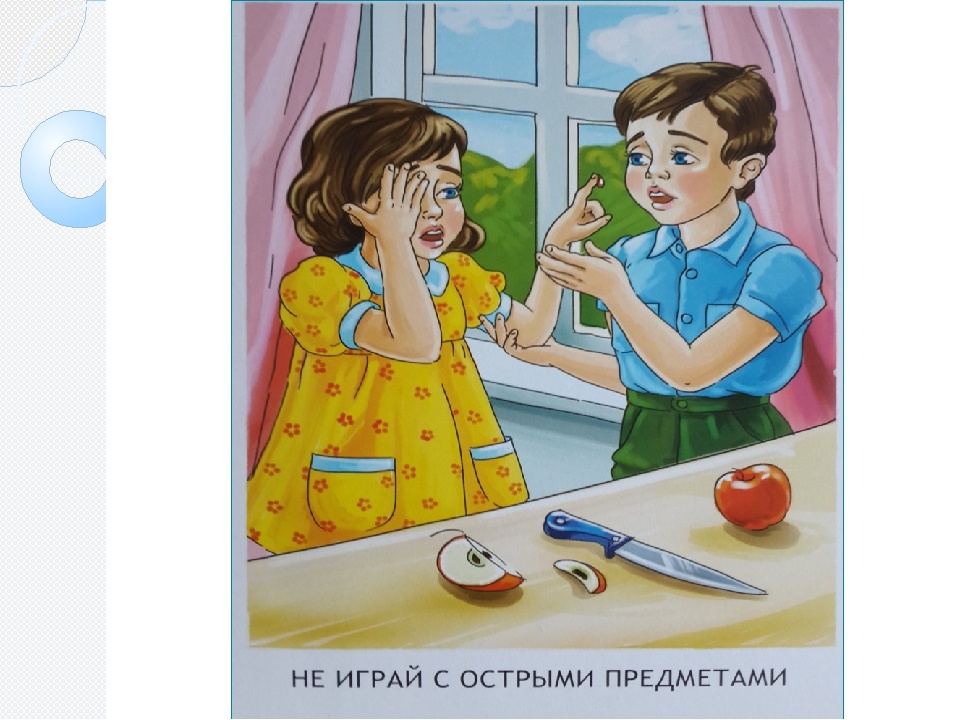 Надо взрослым помогать,
Но нельзя без спроса брать
Нож, пилу и молоток!
Осторожным будь, дружок!
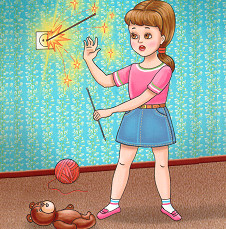 Вот розетка на стене:
Надо знать - тебе и мне,
Что в неё карандаши
Не вставляют малыши.
 Это дырочки не тронь -
Вспыхнет сразу же огонь!
Ток бежит внутри розетки,
Не играйте с нею, детки!
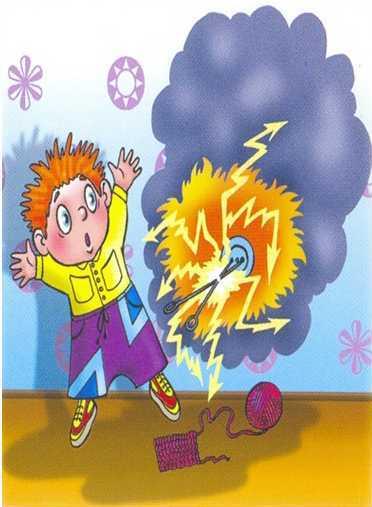 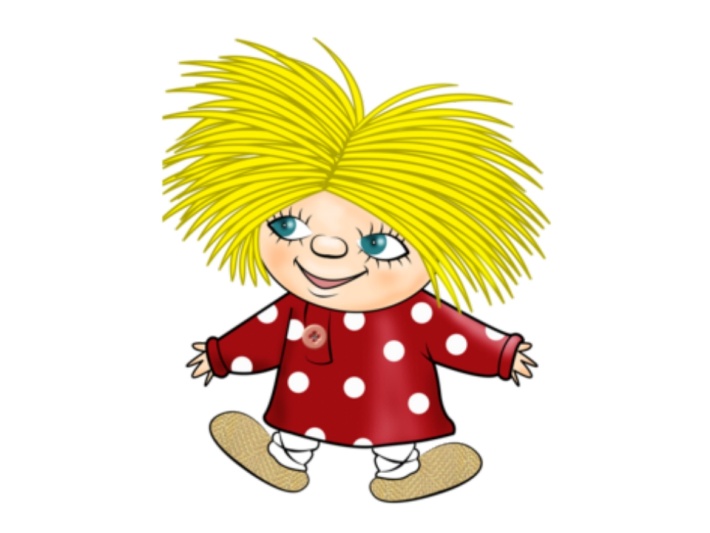 Есть еще один совет:
Электрический предмет
Если в руки ты берешь,
        Ты ответственность несешь!
       Помнить надо всем всегда,
Что приборы- не игра!
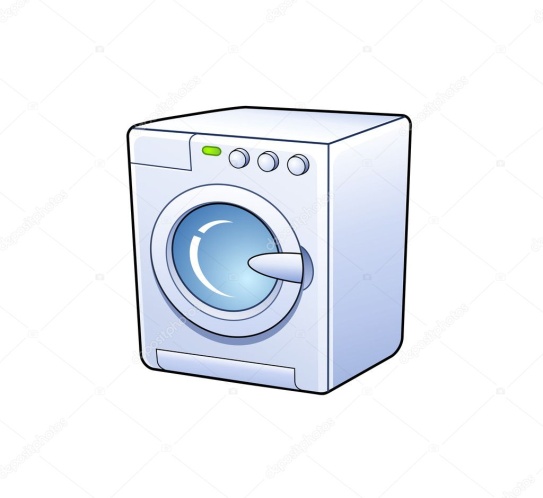 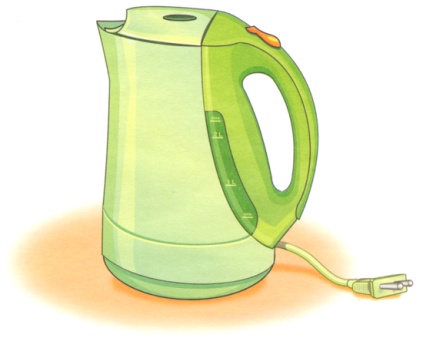 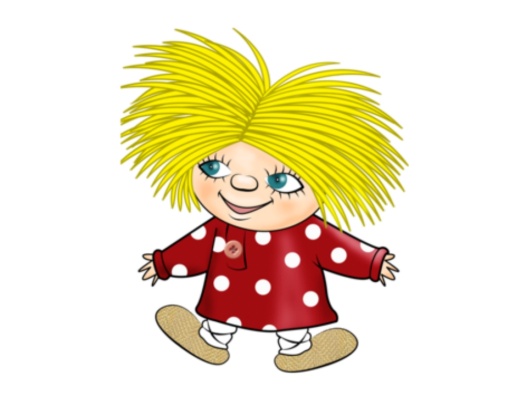 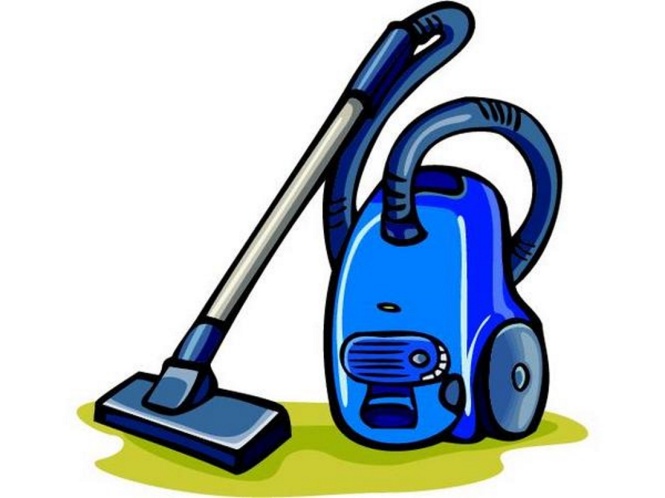 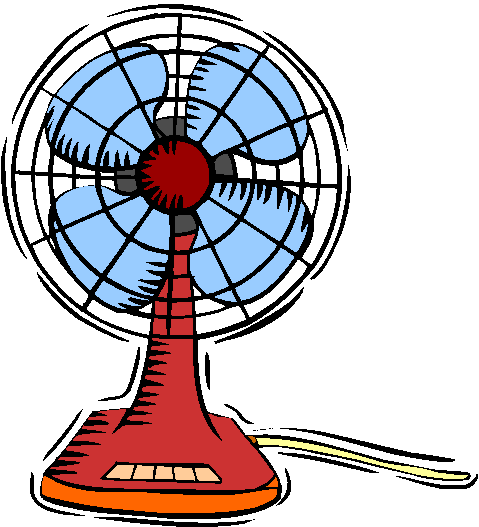 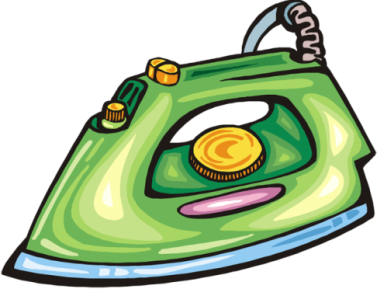 Если в доме есть балкон,
Помните, – опасен он!
И открытое окно 
Привлекать вас не должно!
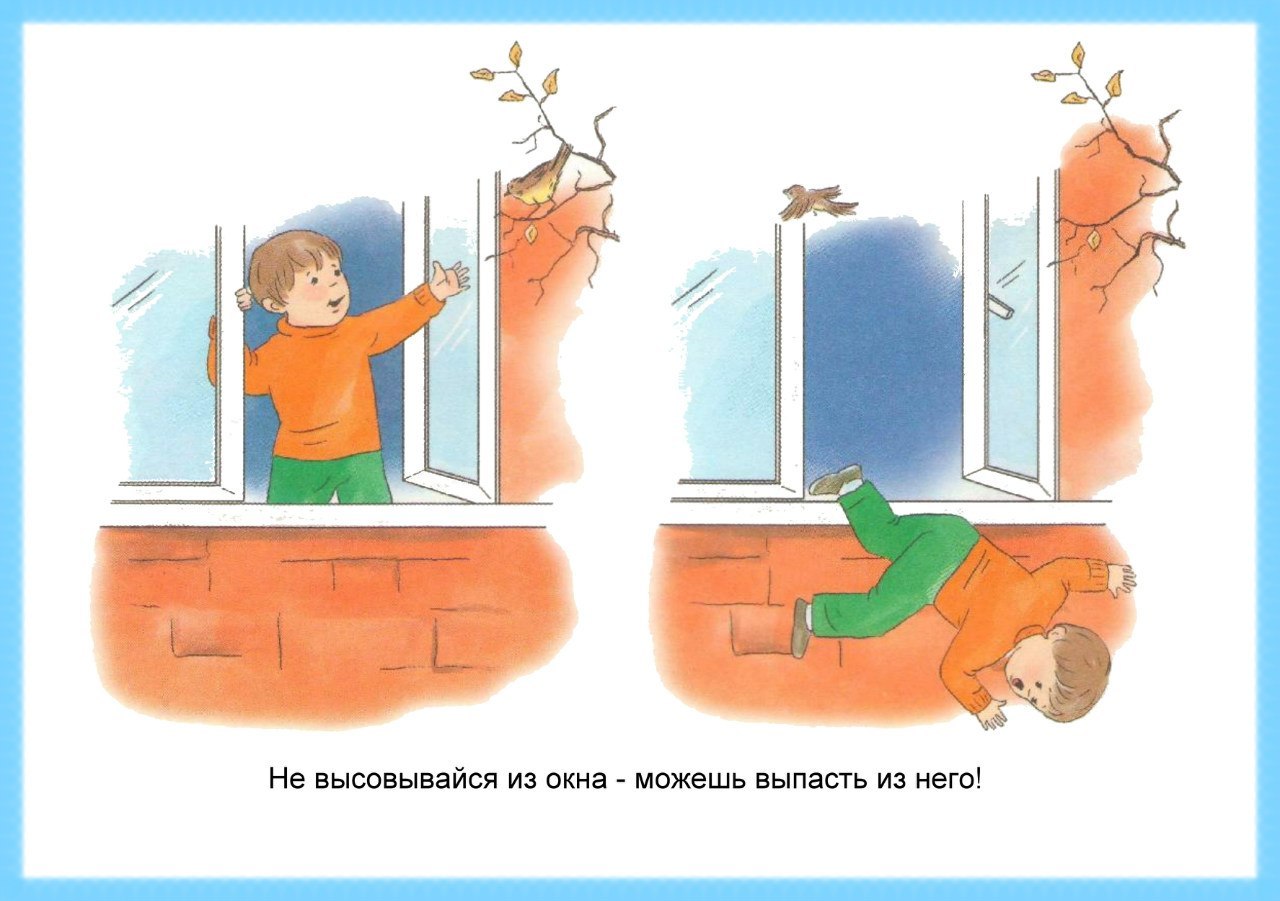 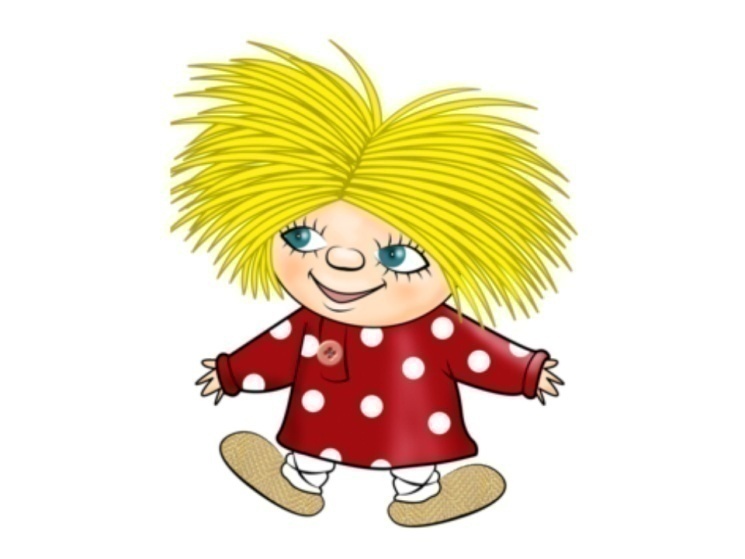 Чтоб вниз случайно не сорваться,
Нельзя на окна опираться,
Без взрослых на балконе быть,
Пытаться форточку открыть!
У меня есть чудо- сундучок!
В нем волшебные загадки про опасные предметы.
Это тесный-тесный дом.Сто сестричек жмутся в нем.И любая из сестерМожет вспыхнуть, как костер.(Спички)
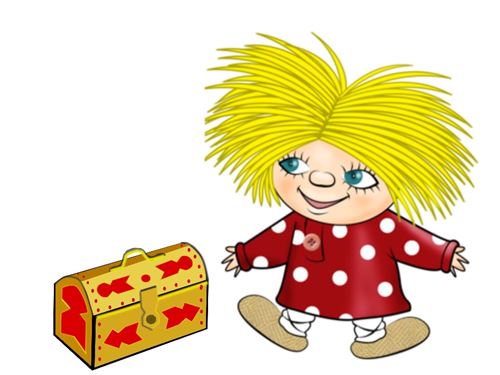 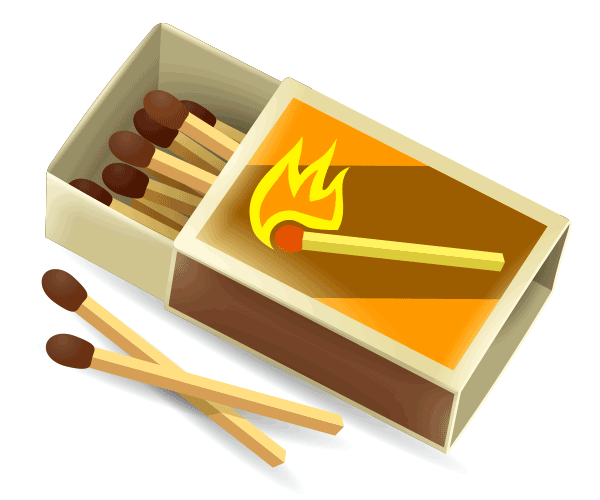 По одежде он плывет,Как горячий пароход.Стало все белье на дивоОчень гладким и красивым.(Утюг)
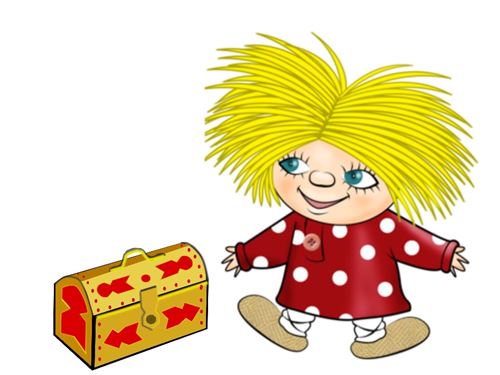 Я под мышкой посижуИ что делать укажу:Или разрешу гулять,Или уложу в кровать.(Градусник)
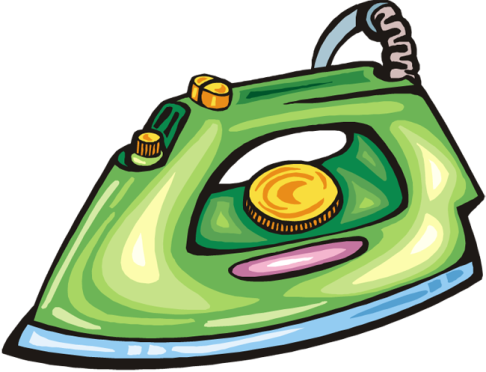 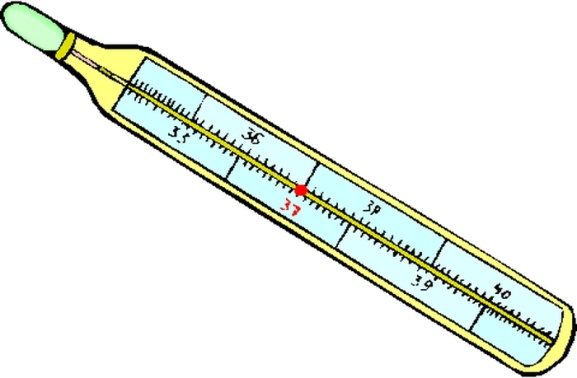 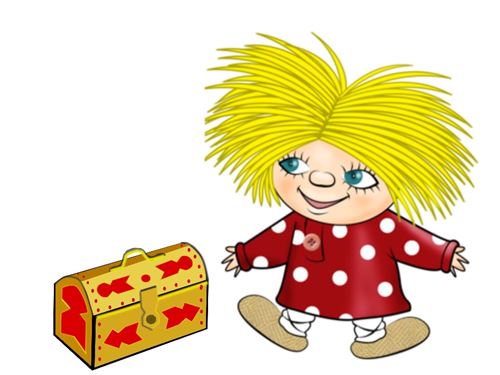 Не хочу я молчать –Дайте вволю постучать!И стучит день-деньскойОн железной головой.(Молоток)
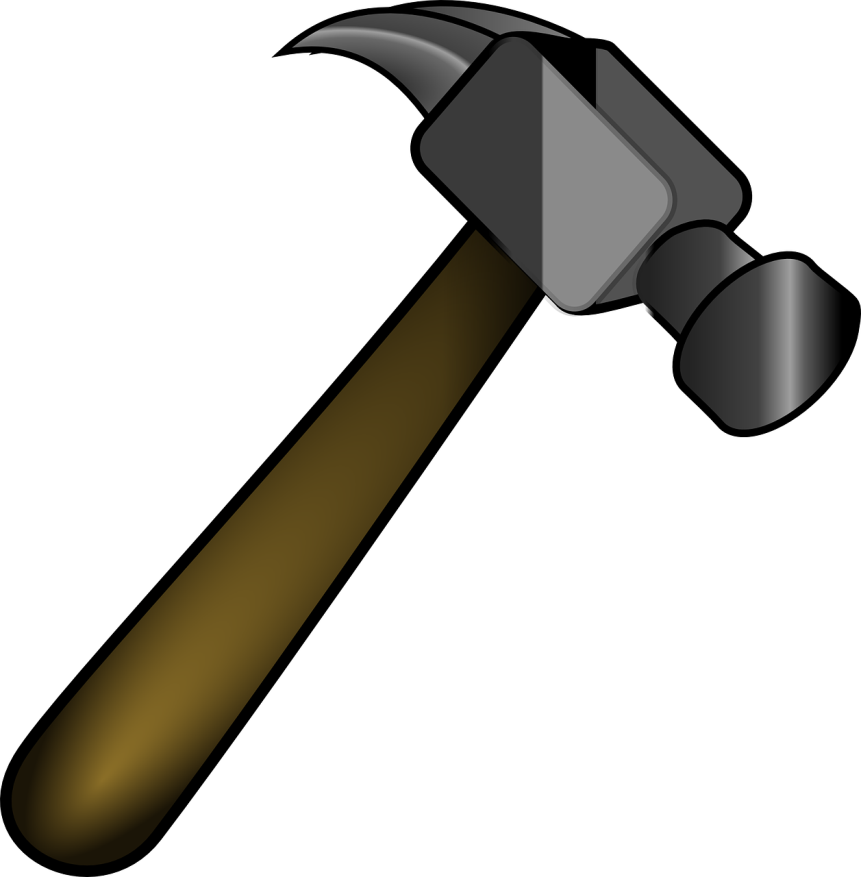 Весь я сделан из железа,У меня ни ног, ни рук.Я по шляпку в доску влезу,А по мне все стук да стук.(Гвоздь)
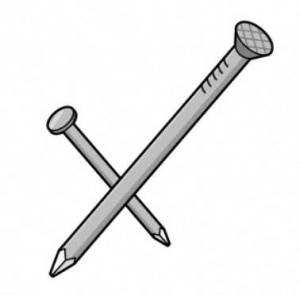 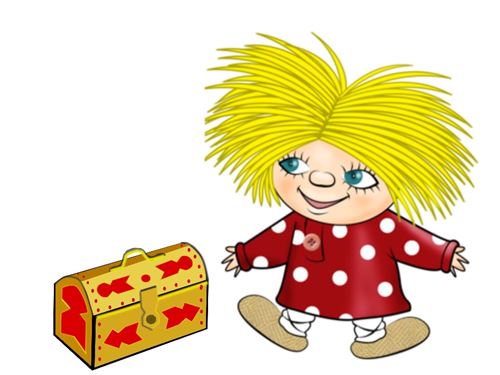 Два брата – не разлей водаТы с ними осторожноБез их совместного трудаРазрезать что-то сложно.(Ножницы)
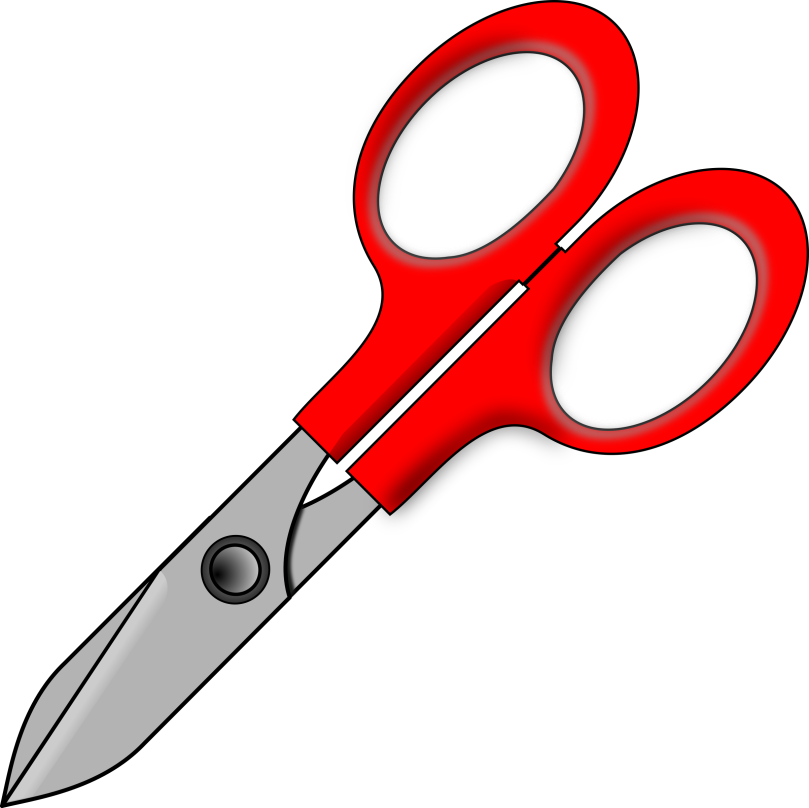 Режет хлеб,
Намажет масло.
Но помни: 
Есть с него опасно!
(Нож)
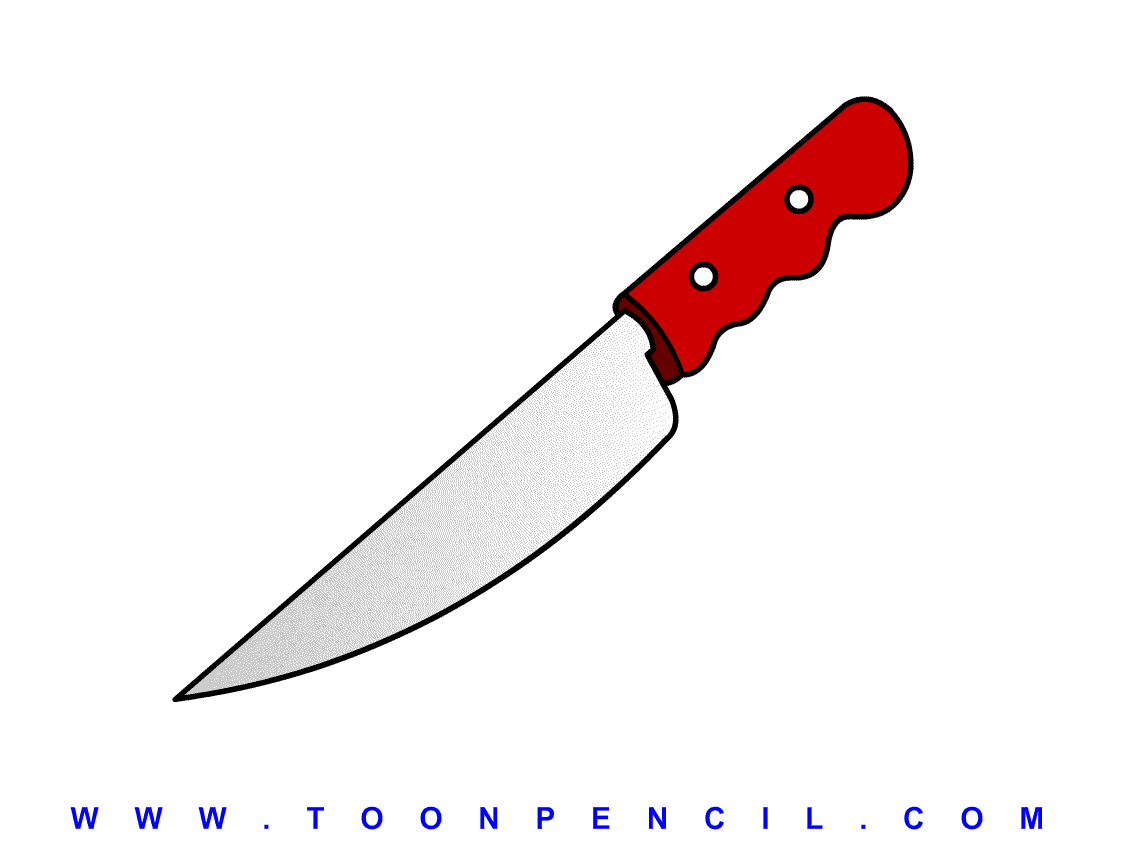 Дома мы одни остались,
Расшалились, разыгрались.
Слышим вдруг – звенит звонок.
Смотрим мы скорей в «глазок».
Незнакомцу не откроем
И покрепче дверь закроем.
От замка мы отойдём.
Папу с мамой подождём!
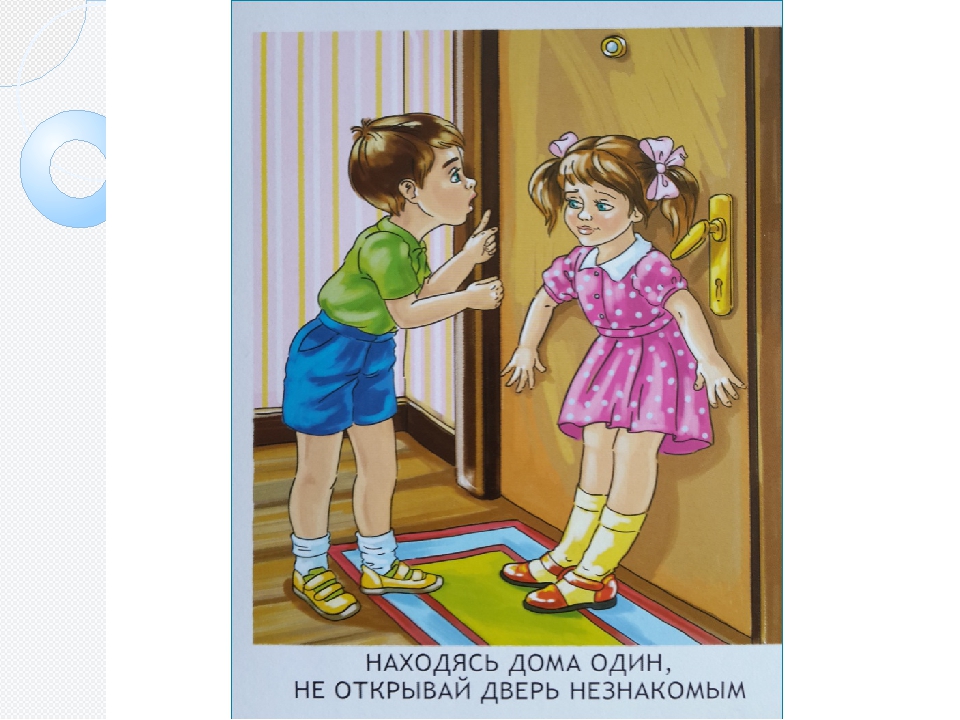 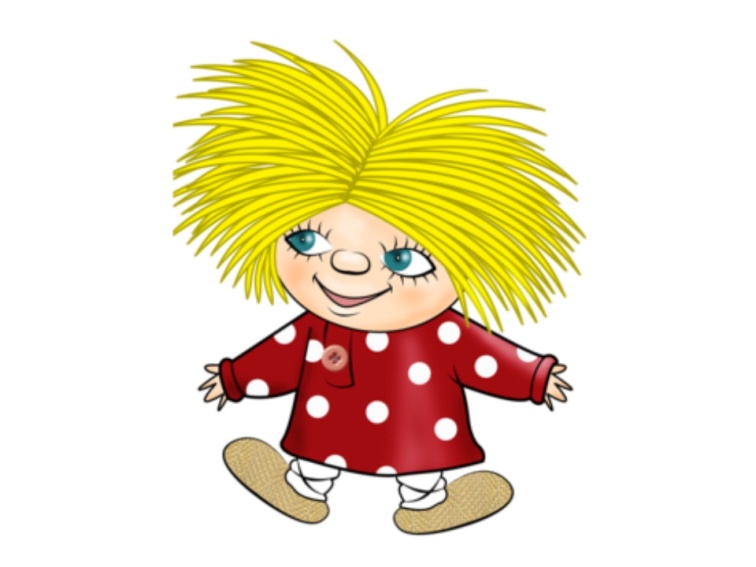 Если нам нужны врачи, -
Набираем мы – 03!
0 и 2 – любой звонит,
И полиция  спешит!
01 мы наберём –
От пожара всех спасём!
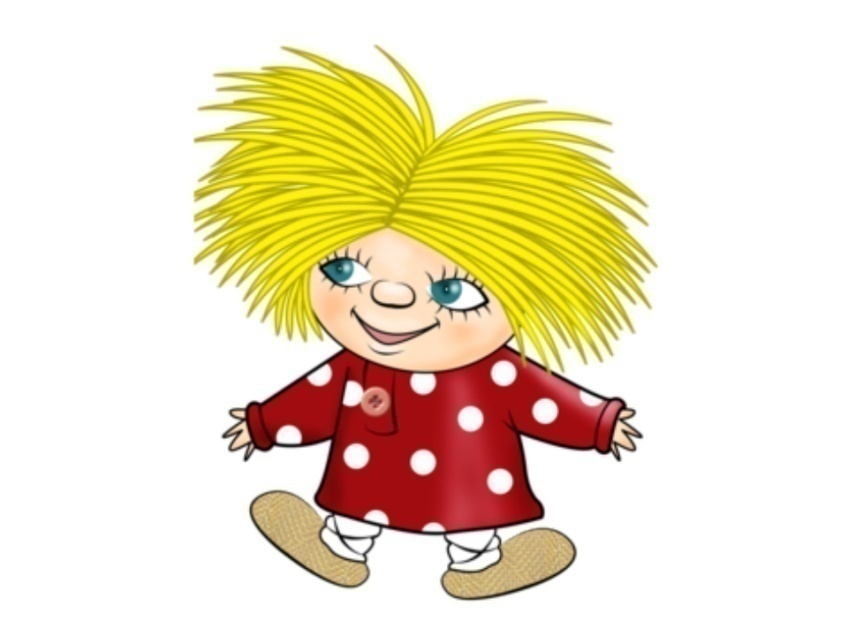 Правила- простые эти!
Вы запомните их, дети!
Спасибо за внимание!
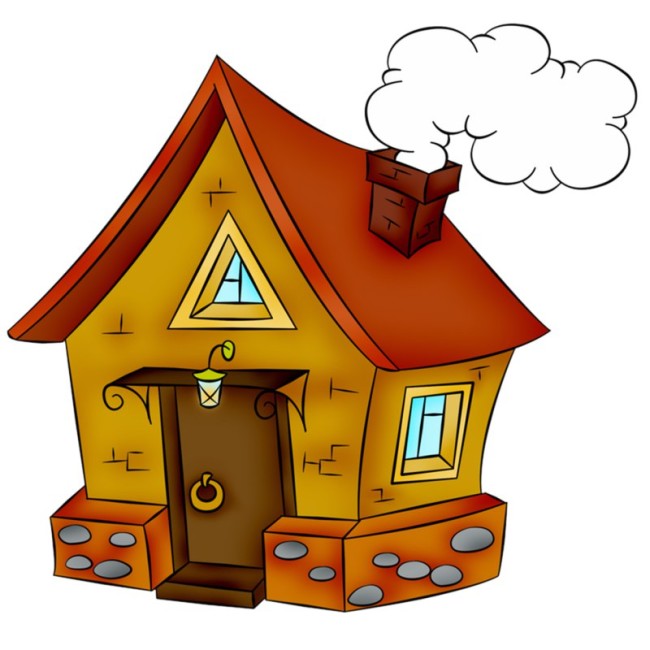 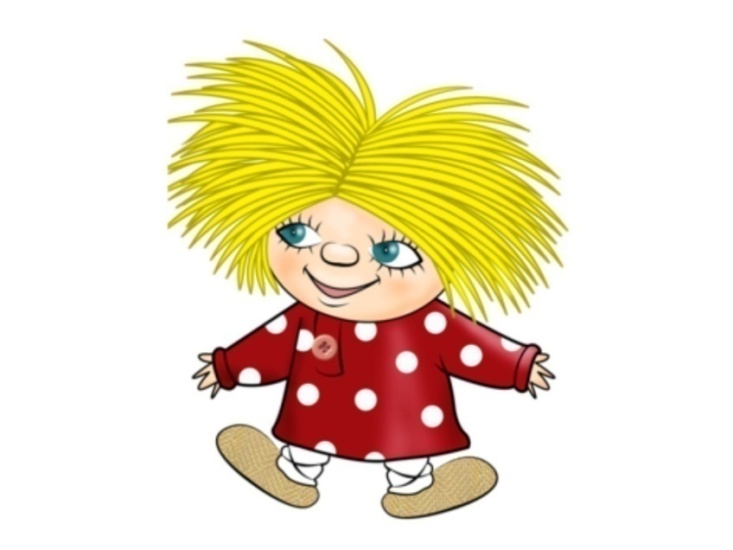